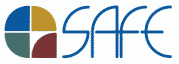 Measuring nonresponse bias in a cross-country enterprise survey
Małgorzata Osiewicz 

Co-authors: 	Katarzyna Bankowska
		Sébastien Pérez-Duarte
Vienna, 4th June 2014
The opinions of the authors do not necessarily reflect the views of the ECB or the Eurosystem
Outline
The Survey on the Access to Finance of Enterprises (SAFE)
Results for the measures of representativity in SAFE
Definition of R-indicators
Indicators across survey rounds and during the fieldwork
Indicators for successfully matched data with business register Amadeus
Conclusions and recommendations
2
Main characteristics of SAFE
3
[Speaker Notes: Sponsors
ECB (DG-S/DG-E)
EU Commission (DG-ENTR)
Frequency 
Every 6 months: ECB part (only euro area countries)
Every 2 years, since September 2013 every year: full survey with Commission (whole EU)
Timeliness:
c.a. 1 month  2013H2 fieldwork finished 24 Mar, published 30 Apr 2014

Sample size (part of the sample: rotational panel)
Euro area (ECB): 7,500-8,000 firms 
EU (ECB/Commission): 15,000 firms 

Representativeness at 
Firm size: micro / small / medium / large firms (control group)
Oversampling of small, medium and large in terms of # of firms
Geography: representativeness euro area + 11 largest countries;
	     limited coverage other euro area countries (<3%)
Activity: industry, construction, trade, services]
Outcome rates for SAFE from 8th to 10th survey round
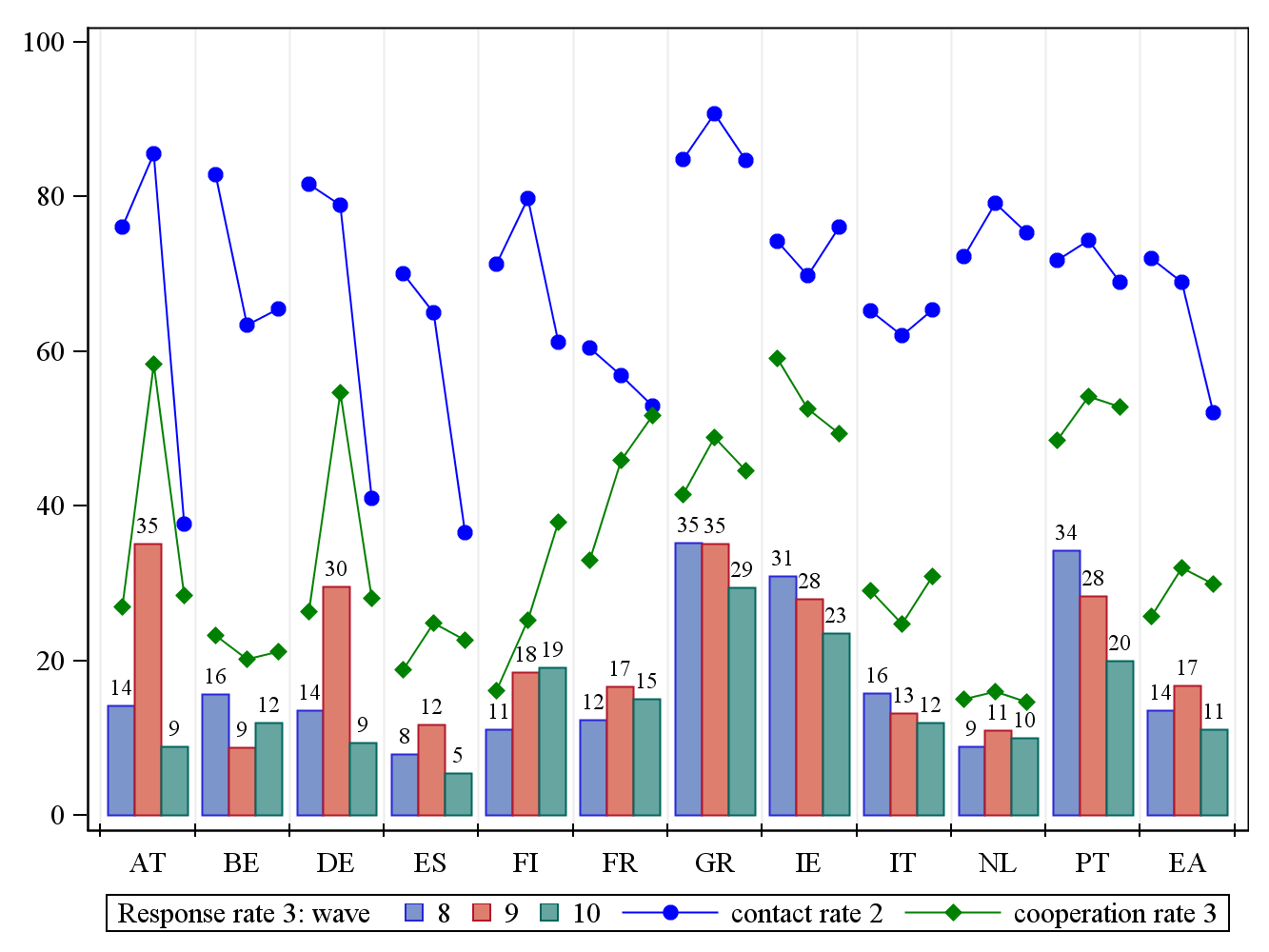 Auxiliary information:
country 
size
sector
panel
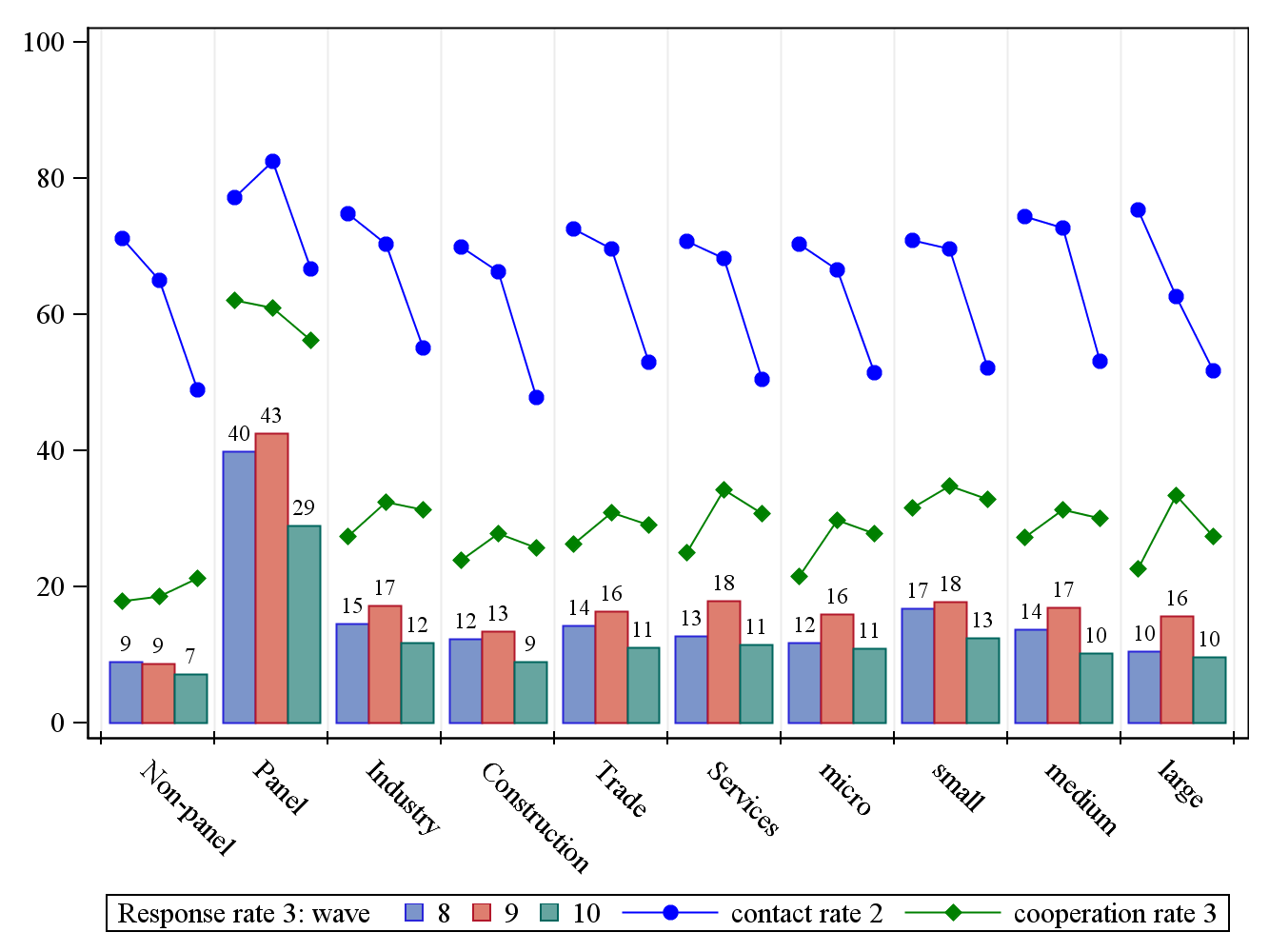 Standard AAPOR definitions:
response rate 3:  I/((I+P) + (R+NC+O)+ e*U),
cooperation rate 3: I/(I+P+R)
refusal rate 2: R/((I+P)+(R+NC+O) + e*U),
contact rate 2: ((I+P)+R+O) / ((I+P)+R+O+NC+ e*U)
e: (I+P+R+NC+O)/(I+P+R+NC+O+NE)
4
[Speaker Notes: where I – Interview, P – Partial interview, R – Refusal, NC – Non-contact, O – Other contact (non-refusals), U – Unknown if firm, e- the estimated proportion of cases of unknown eligibility that are eligible.]
Definition of R-indicator
Following Schouten, B., Shlomo, N. & Skinner, C. (2011):
5
Partial R-indicators
6
R-indicators and other associated information for the survey rounds 8 to 10
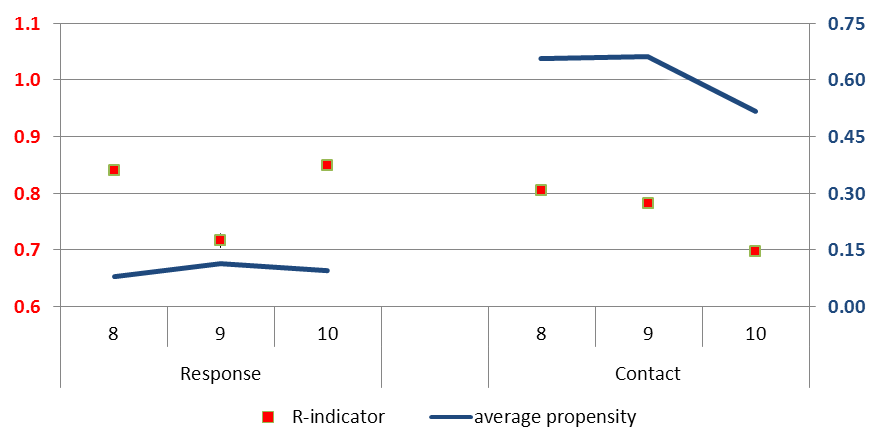 7
Partial indicators for response in 8th survey round
Variable level:

Conditional and unconditional partial indicators
Category level:

Conditional partial indicators
8
Partial indicators for contact in 10th survey round
Variable level:

Conditional and unconditional partial indicators
Category level:

Conditional partial indicators
9
R-indicators for the response for each quartile of the fieldwork (8th survey round)
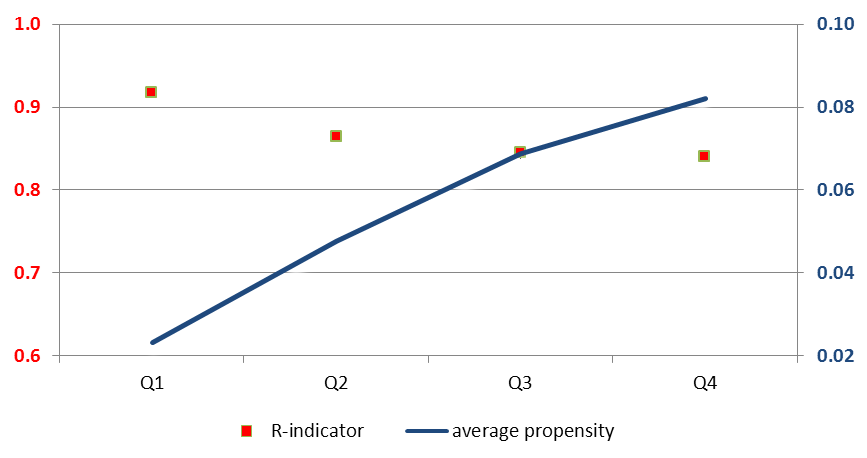 10
Matching of SAFE with Amadeus database
Company-level financial information, e.g. turnover, value added, loans outstanding
Matching preserving confidentiality of the sampled companies on tax id, company name, street, postcode, city and country
Successful matching rate:
Overall – 80% in the 8th survey round
Country - from 43% in GR to over 90% in BE, ES, FR, NL
11
R-indicators for the availability of information on loans, value added and turnover (8th survey round, respondents)
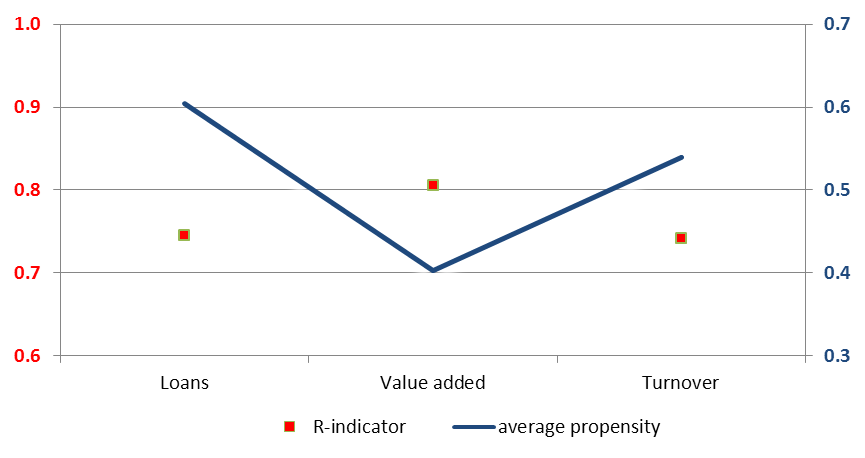 12
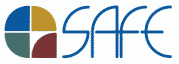 Conclusions
In the SAFE sample, the country variation contributes mostly to the loss in representativity 
In the Amadeus subsample also size class plays a role with the evident underrepresentation of the micro firms
… and recommendations
increase efforts to enhance the quality of the sample contact information
fully harmonise the use of the outcome codes across countries and interviewers
collect more detailed information from the fieldwork useful for the monitoring of the data collection, i.e. outcome codes for each attempt and possibly interviewers’ performance and experience.
monitor representativity of different modes (telephone, web).
13
Further research
Representativity of the sample frame with respect to the population
Sensitivity analysis using different weighting schemes
Representativity for the quota samples
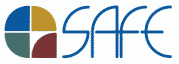 http://www.ecb.europa.eu/stats/money/surveys/sme/html/index.en.html
14
Annex
15
Distribution of unconditional contact propensities for categories of variable country in wave 8 and 10
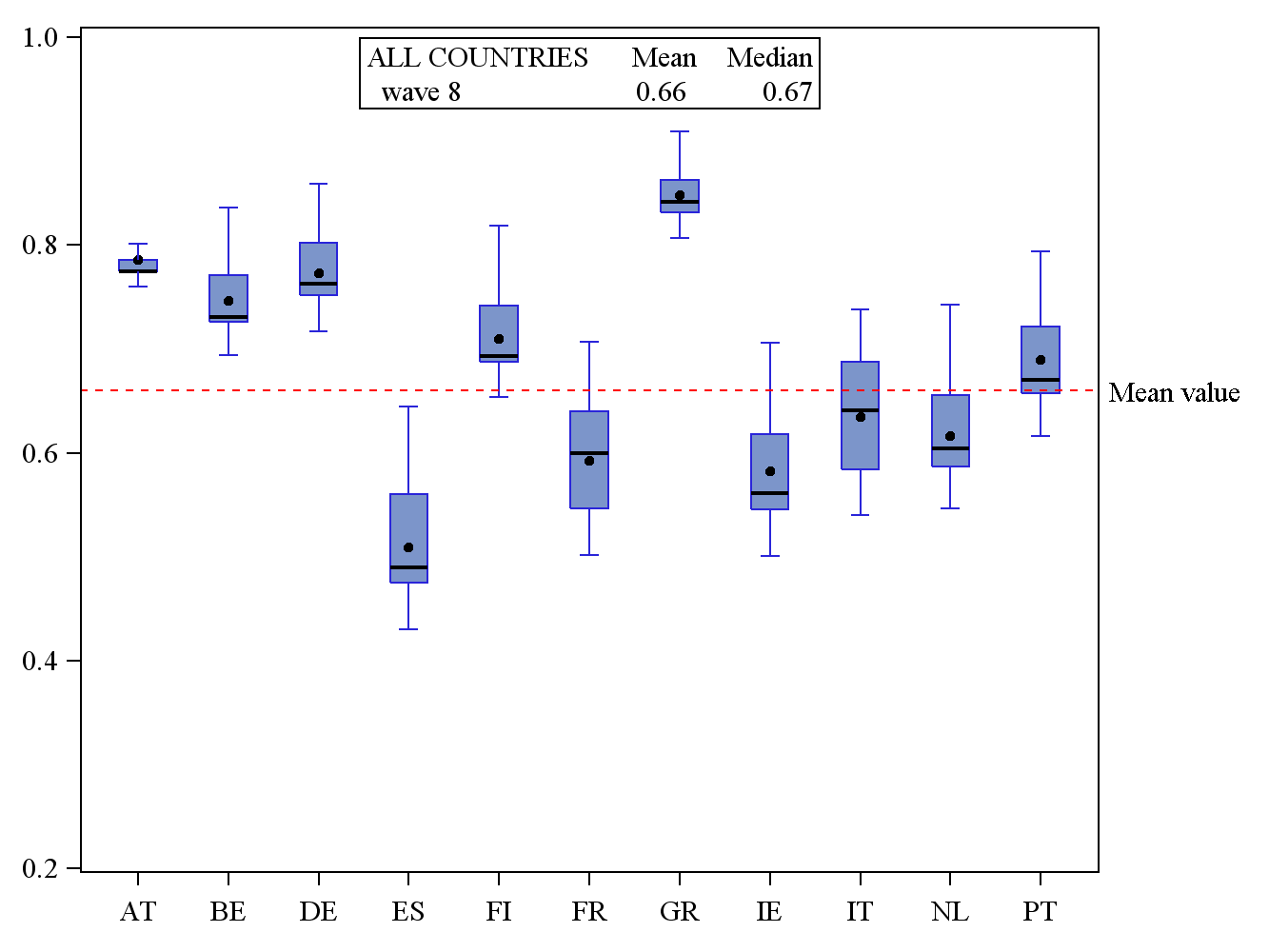 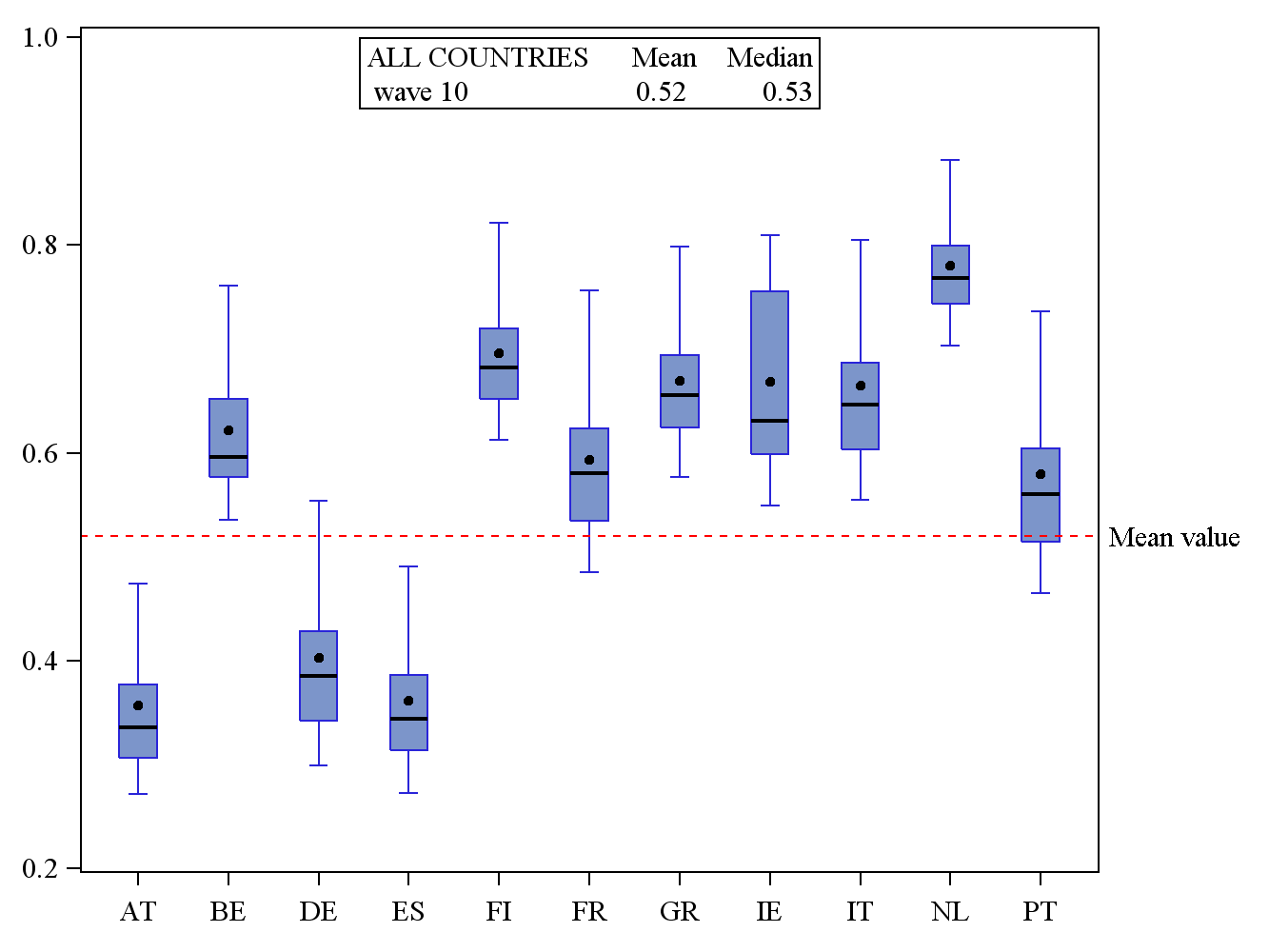 16
lower bound of the R-indicator (see [8], p.104) depends on the response rate: R≥1-2ρ(1-ρ).
17
Dissemination of results
ECB website
Press releases + summary reports
Aggregate tables with all variables /  breakdowns
Questionnaire

Anonymised microdata provided to researchers
Confidentiality declaration
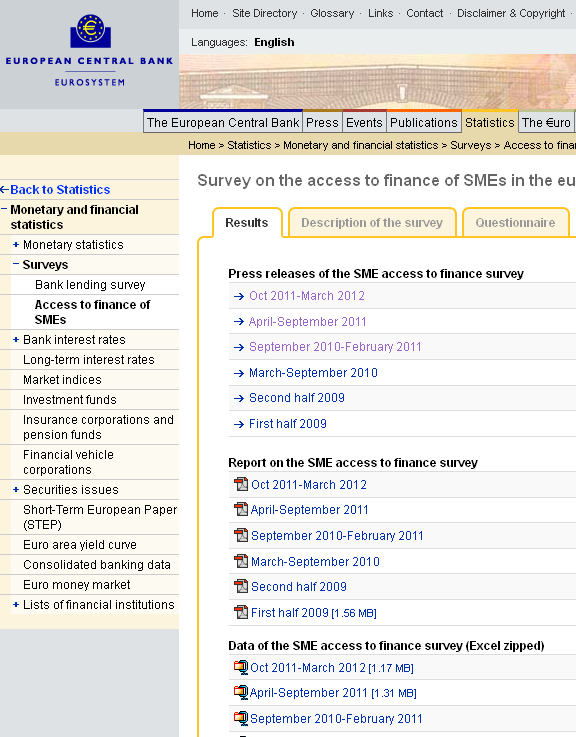 18
What else is done with SAFE?
Further information
Applications external financing
Terms & conditions loan financing
Expectations
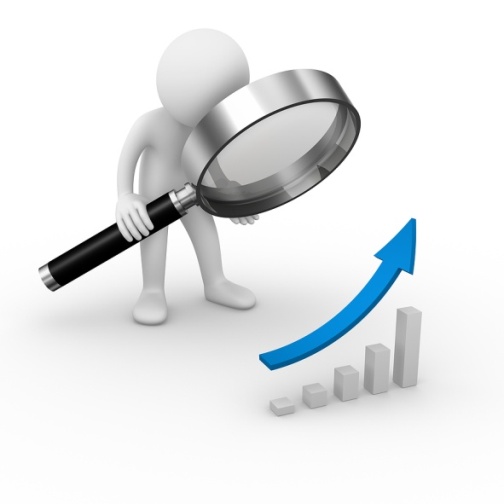 Multi-dimensional analysis
Economic activity, firm size and age 
Time series and cross country analysis
Composite indicator
Composite indicator SME financing sources
19